Comparing Homophones and Homographs
[Speaker Notes: Notes for Teacher - < Information for further reference or explanation >
Suggestions: <Ideas/ Images/ Animations / Others – To make better representation of the content >
Source of Multimedia used in this slide -  <Please provide source URL where we find the image and the license agreement>]
Homophones
Share the same pronunciation
Different 
Spellings and 
Meanings
Two or more 
words
EXAMPLE
I can see the mountains from here. 

All rivers flow into the sea.
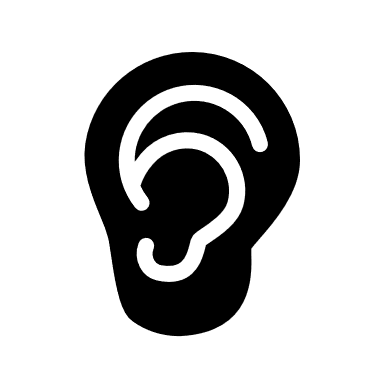 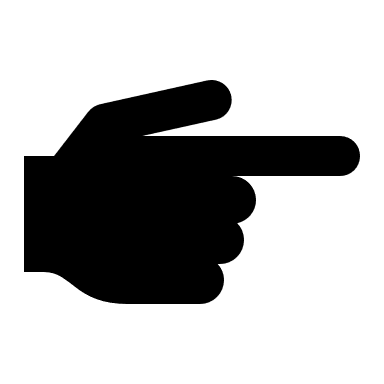 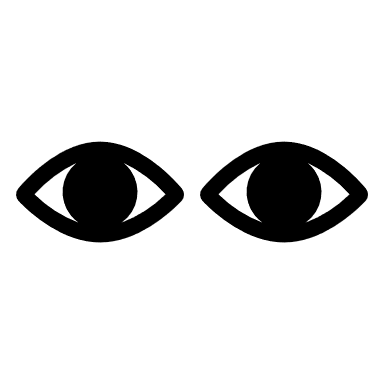 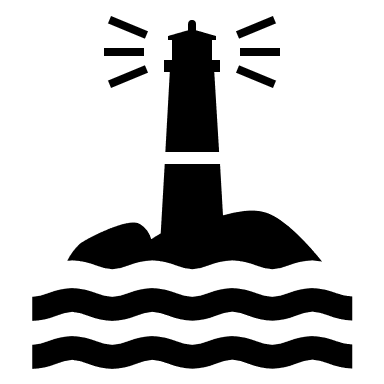 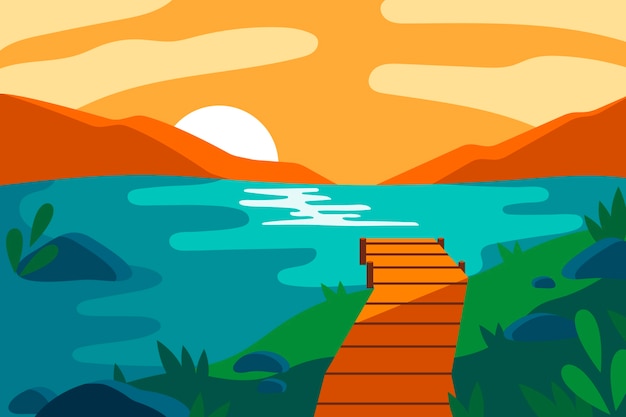 Here
Hear
See
Sea
More examples: I and eye, eight and ate, new and knew.
[Speaker Notes: Notes for Teacher – 
Suggestions: <Ideas/ Images/ Animations / Others – To make better representation of the content >
Source of Multimedia used in this slide -  PPT ICONS
https://www.freepik.com/free-vector/hand-drawn-flat-design-lake-scenery_20289001.htm#query=river%20into%20sea&position=24&from_view=search&track=ais]
Sample Sentences
1
3
2
Raju’s seven year old son likes to spend time outside in the sun .
The teacher asked the student to write the right answer on the board.
Anu went to the sea to see the ships sailing.
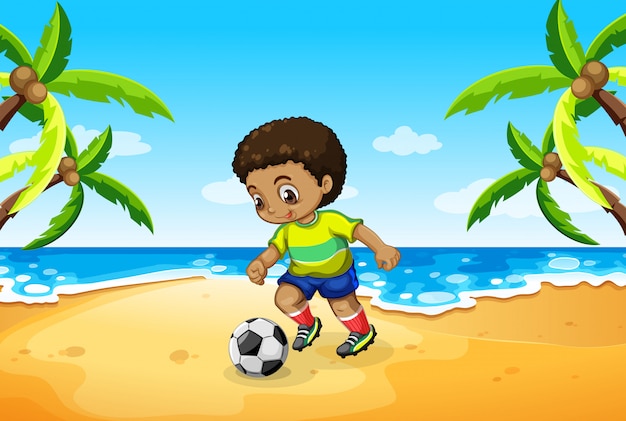 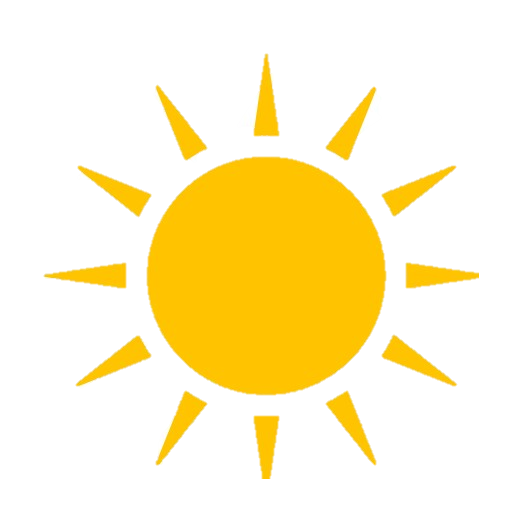 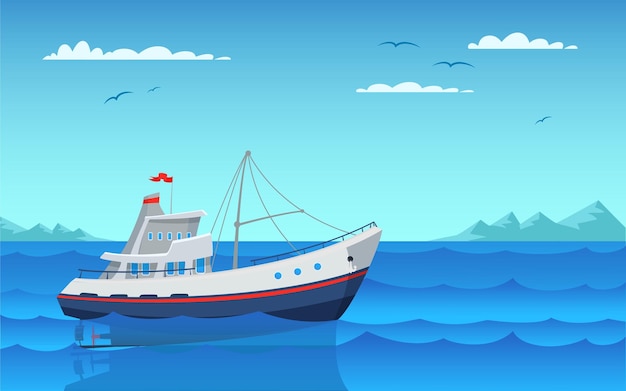 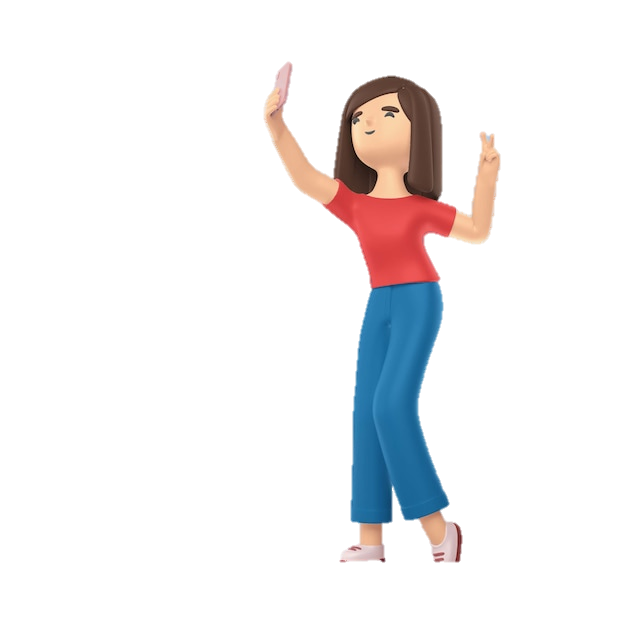 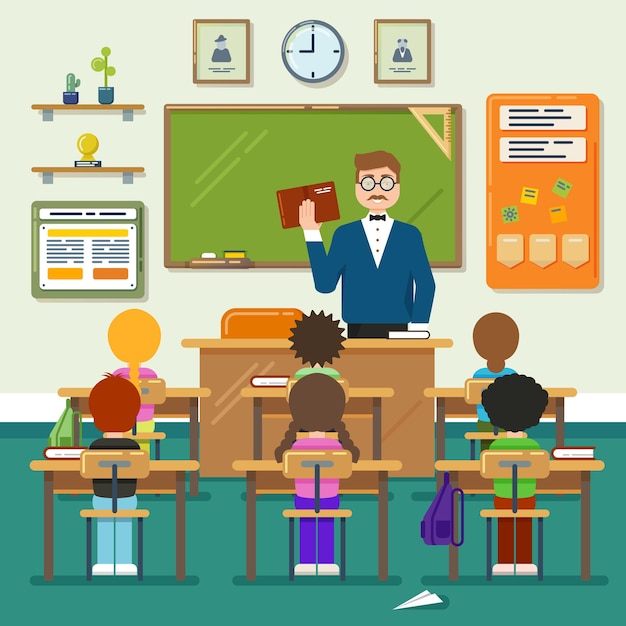 [Speaker Notes: https://www.freepik.com/free-vector/boy-playing-football-beach_4228020.htm#query=indian%20boy%20playing%20in%20sun&position=2&from_view=search&track=ais
https://www.freepik.com/free-vector/modern-fishing-boat-empty-vessel-floating-waves-side-view-fishery-industry-commercial-transport-bay_24023139.htm#query=ship&position=10&from_view=search&track=sph
https://www.freepik.com/free-psd/3d-rendering-woman-waving_23735416.htm#query=indian%20girl%20cartoon&position=11&from_view=search&track=ais
https://www.freepik.com/free-vector/school-classroom-with-schoolchild-pupils-teachers-vector-flat-illustration-classroom-education-schoolchild-classroom-lesson-classroom_13381419.htm#query=classroom&position=14&from_view=search&track=sph]
Homographs
Two or 
more words
Spelt Same
Different 
Sounds and 
Meanings
EXAMPLE
I live in Bengaluru
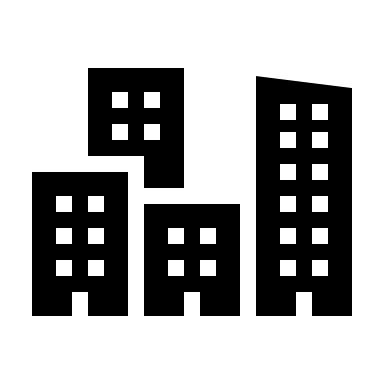 I watched the match live on TV.
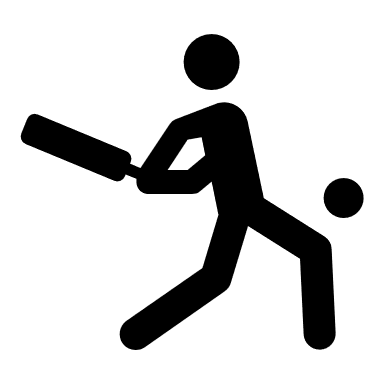 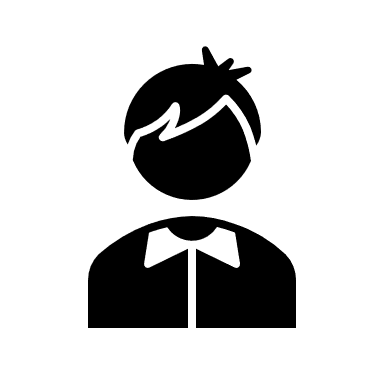 More examples : lead, read, wind, tear, minute.
[Speaker Notes: Notes for Teacher – Can be Read as I can see th mountains from here. All rivers flow into the sea.

Suggestions: <Ideas/ Images/ Animations / Others – To make better representation of the content >
Source of Multimedia used in this slide -  PPT ICONS]
Sample Sentences
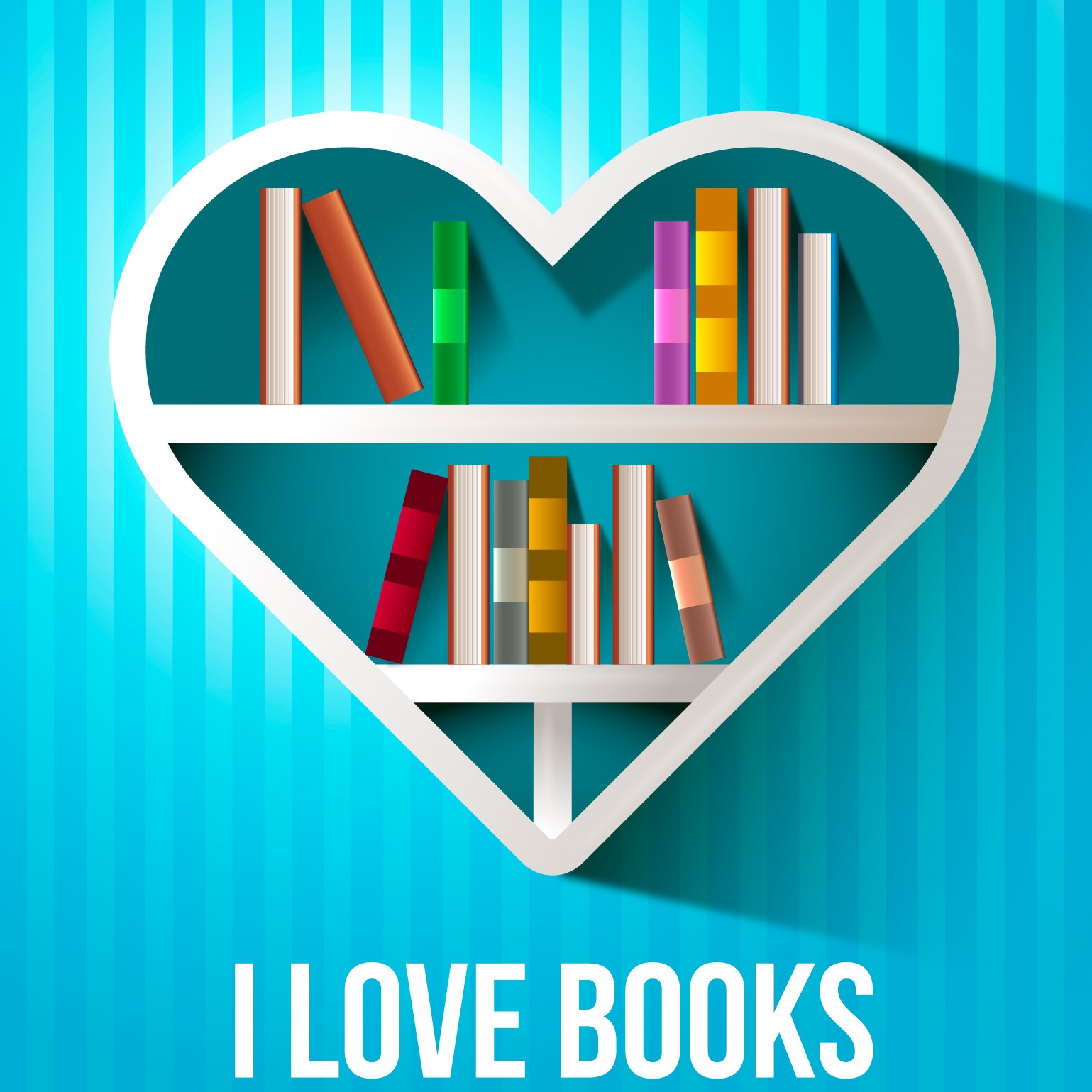 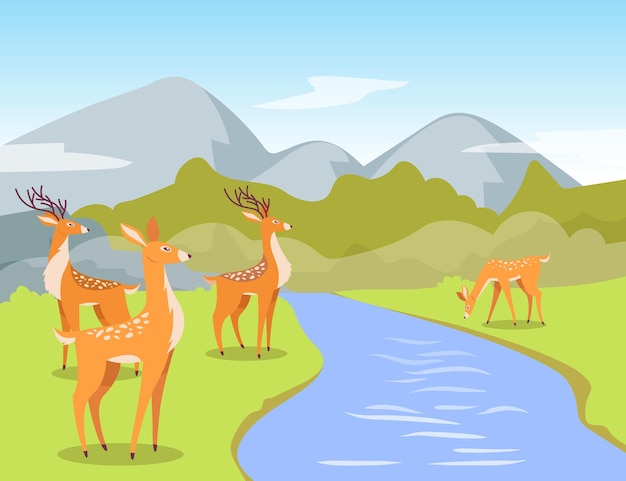 I like to read books.
Don’t tear the paper out of your notebook.
During the jungle safari we got to see the does and their fawns drinking water in the river.
READ
DOES
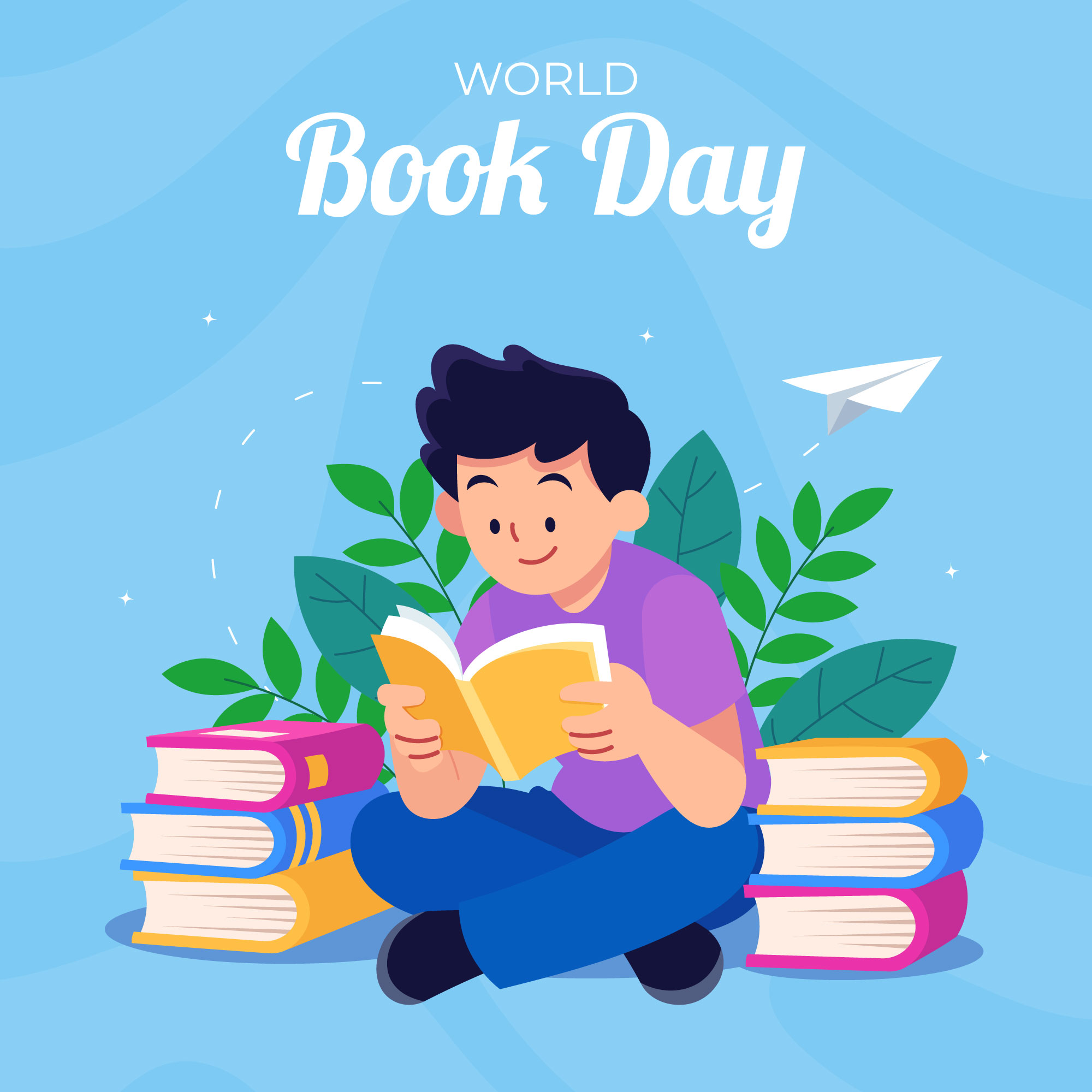 Ravi has already read the book I gave him to read.
Does anyone know where my bag is?
I saw a tear roll down the baby’s cheek.
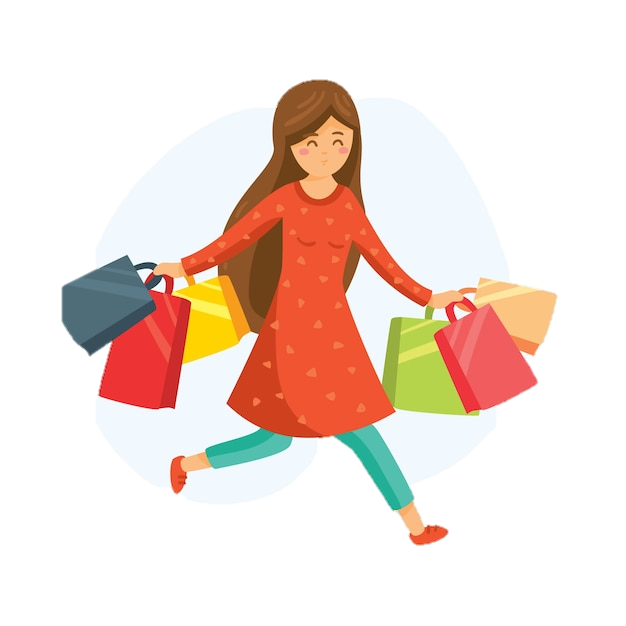 TEAR
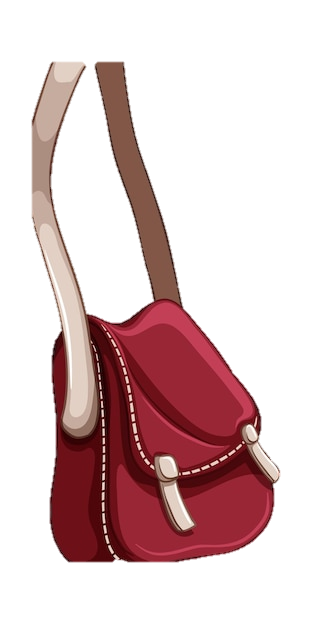 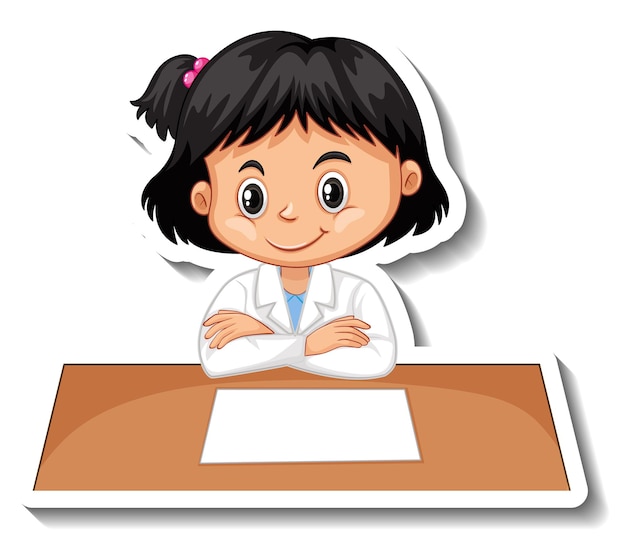 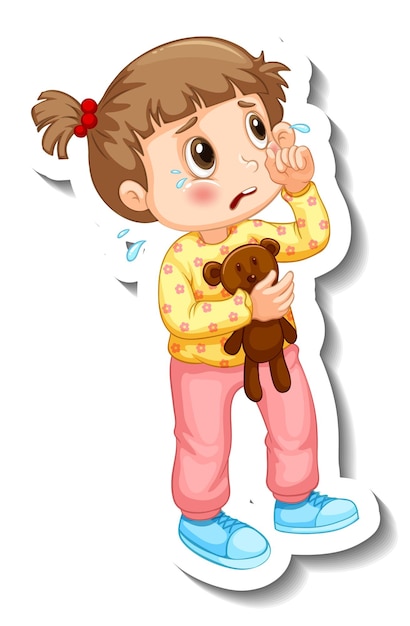 [Speaker Notes: Notes for Teacher - < Information for further reference or explanation >
Suggestions: <Ideas/ Images/ Animations / Others – To make better representation of the content >
Source of Multimedia used in this slide -  https://www.freepik.com/free-vector/hand-drawn-birthday-calendar-template_35102325.htm#https://www.freepik.com/free-vector/deer-watering-hole-cartoon-illustration_16369149.htm#query=baby%20deer%20water&position=1&from_view=search&track=ais#position=1&query=baby%20deer%20water
https://www.freepik.com/free-vector/sticker-template-with-women-crossbody-bag-isolated_16461930.htm#query=ladies%20hand%20bag&position=40&from_view=search&track=ais
https://www.freepik.com/free-vector/happy-woman-carrying-shopping-bags_4946628.htm#query=indian%20girl%20with%20a%20bag&position=23&from_view=search&track=ais
https://www.freepik.com/free-vector/sticker-template-with-little-girl-crying-cartoon-character-isolated_16448733.htm#query=child%20tear&position=40&from_view=search&track=ais
https://www.freepik.com/free-vector/scientist-girl-cartoon-character-sticker_19728071.htm#query=indian%20child%20writing&position=29&from_view=search&track=ais]
Difference
HOMOGRAPHS
HOMONYMS
HOMOPHONES
Different sounds
Same spelling
Different meanings
Same sound
Same spelling
Different meanings
Same sound
Different spellings
Different meanings
[Speaker Notes: Notes for Teacher - < Information for further reference or explanation >
Suggestions: <Ideas/ Images/ Animations / Others – To make better representation of the content >
Source of Multimedia used in this slide -]
Attribution / Citation
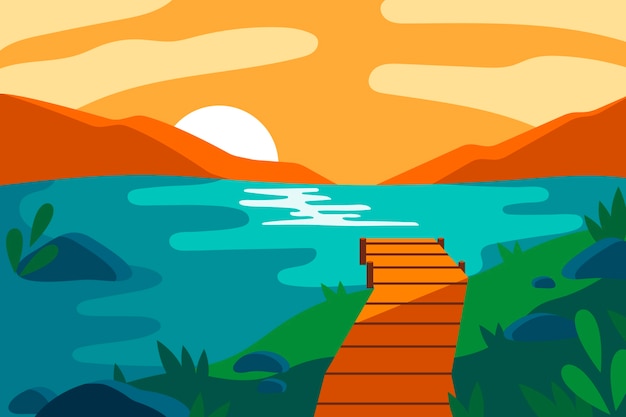 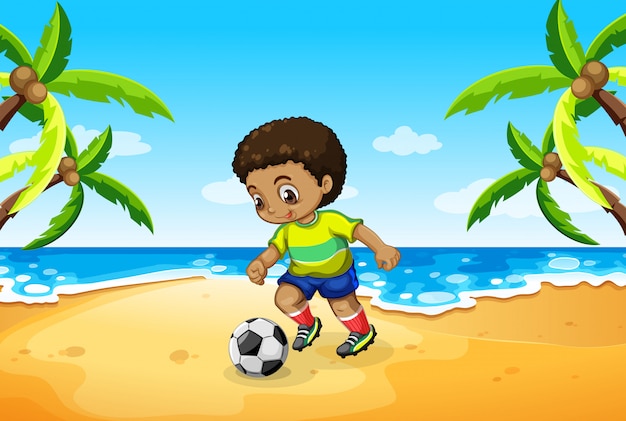 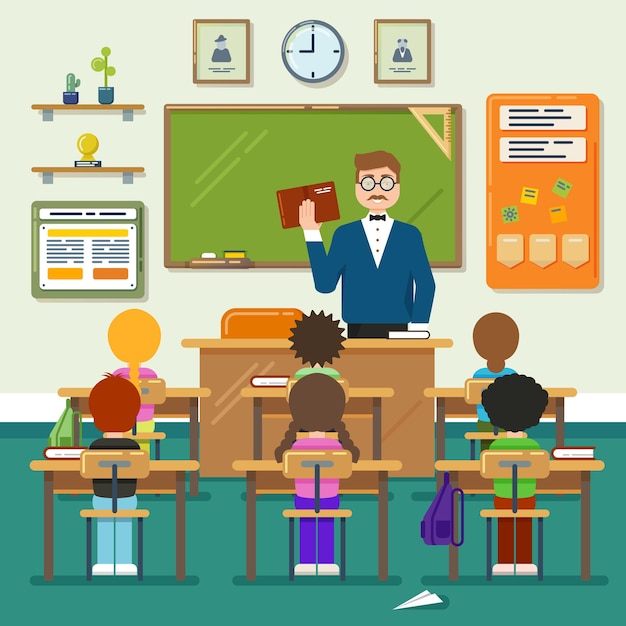 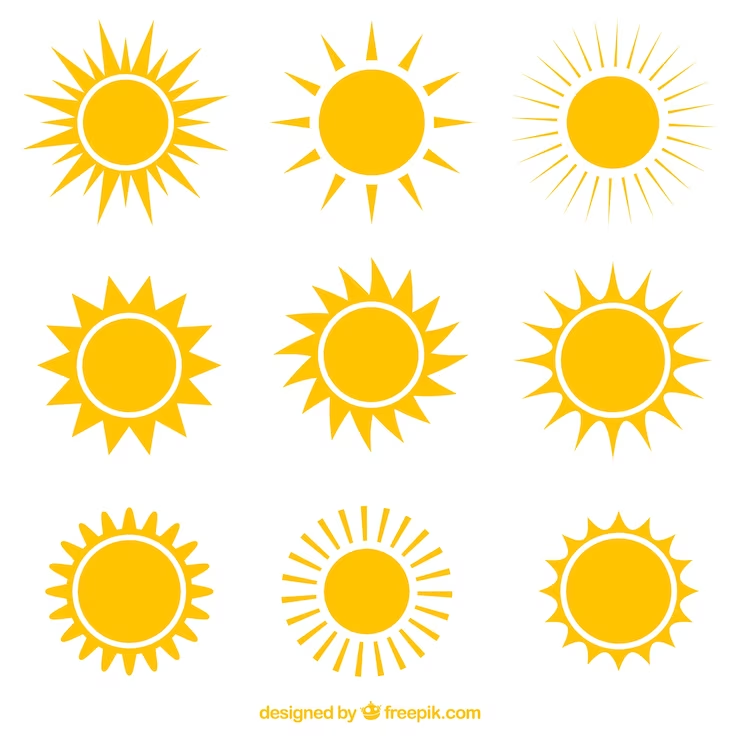 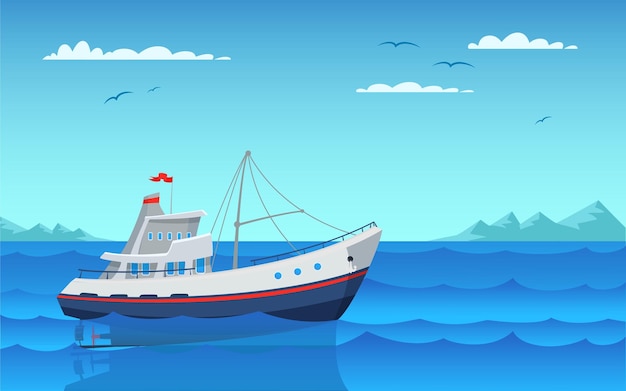 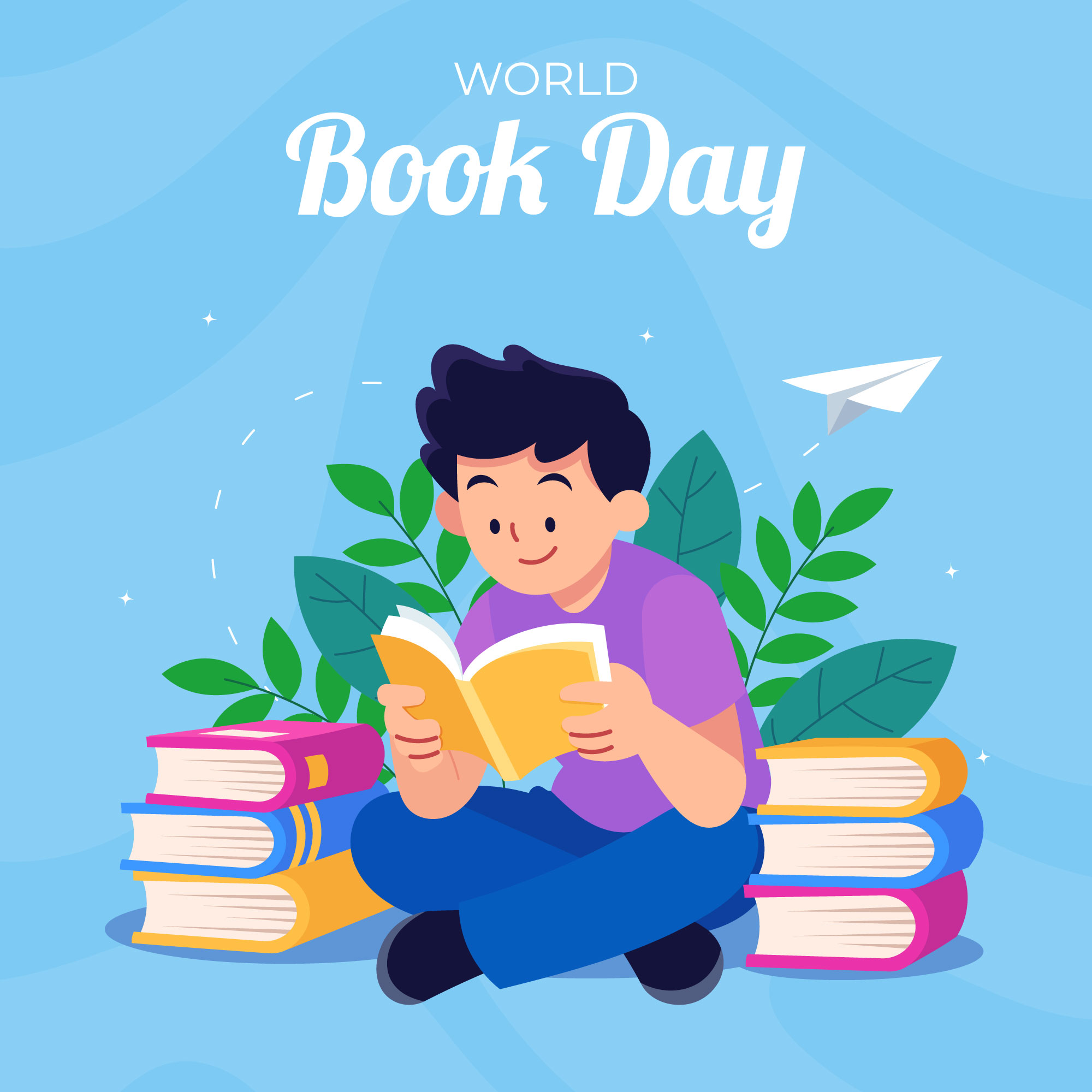 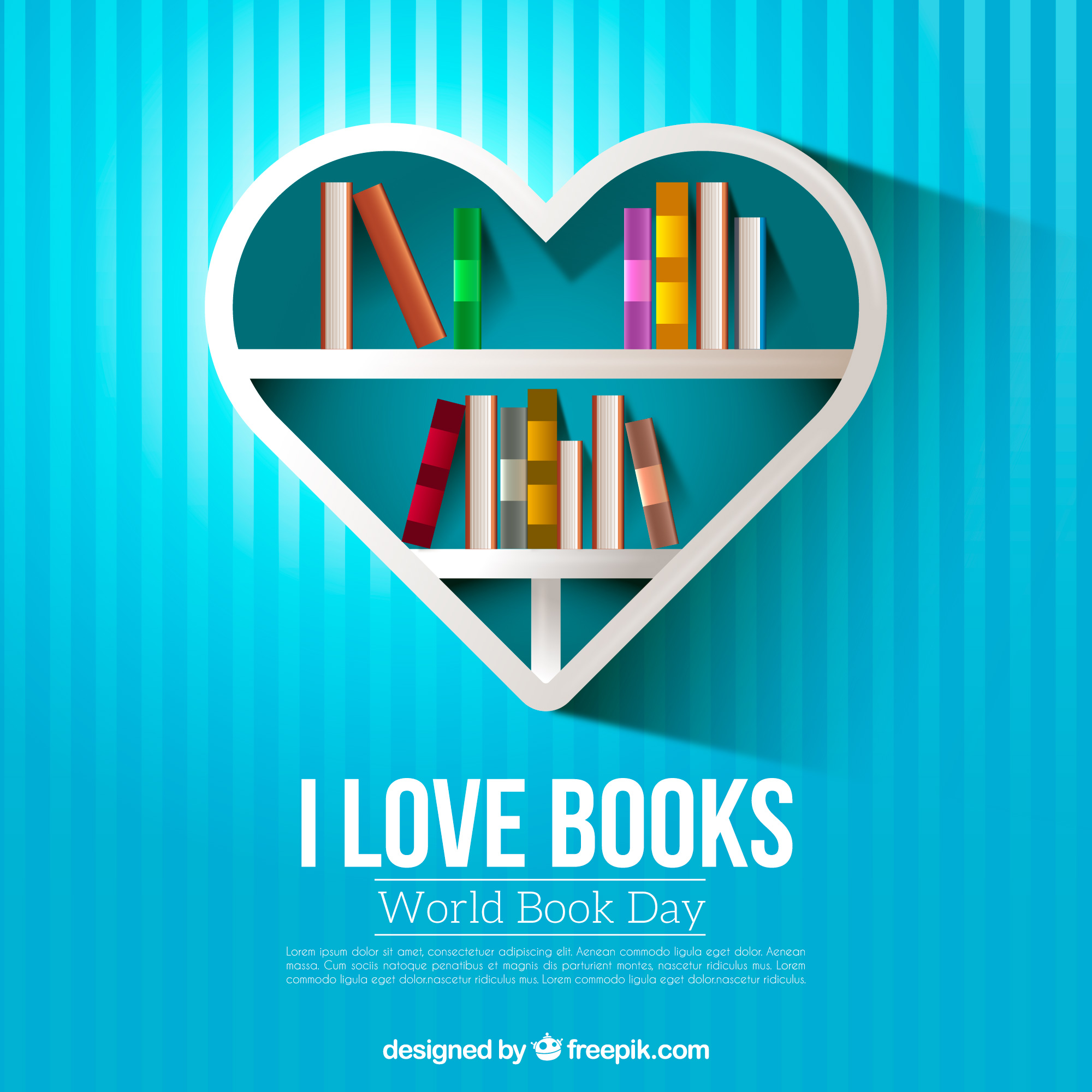 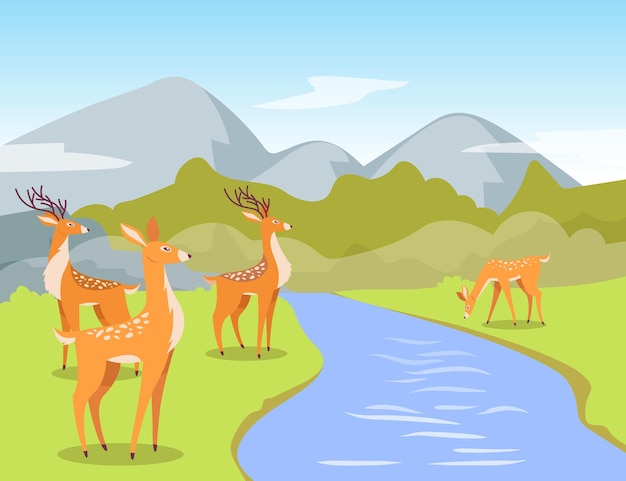 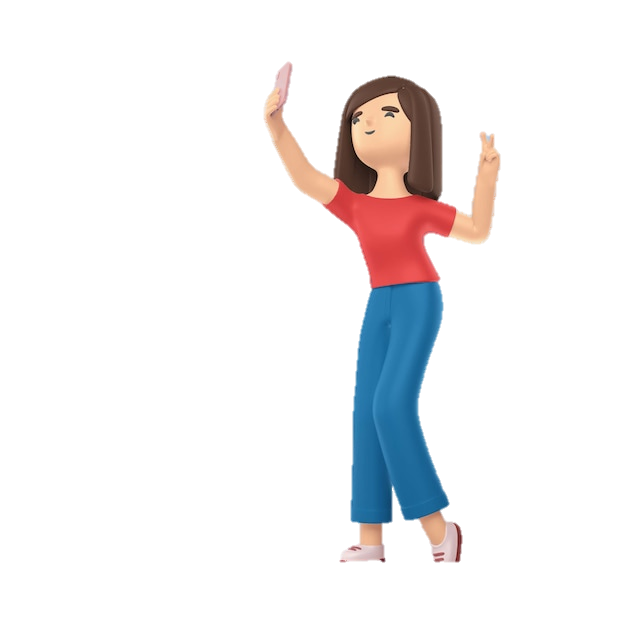 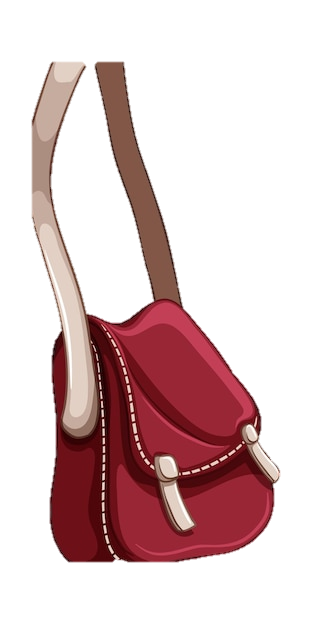 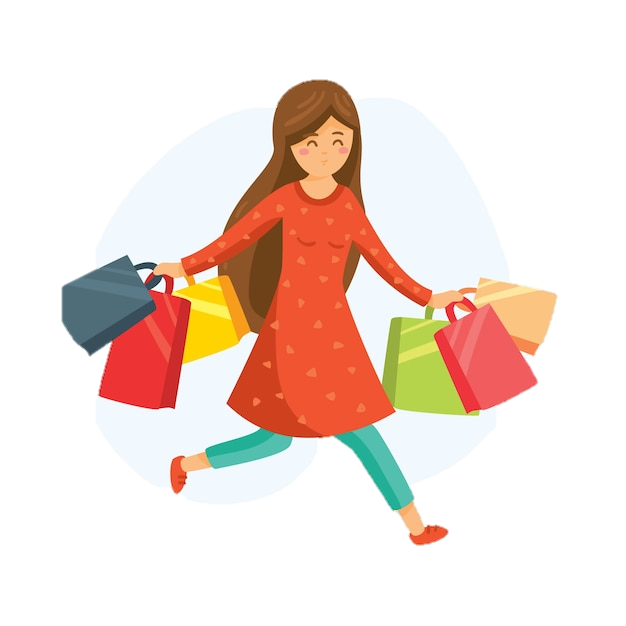 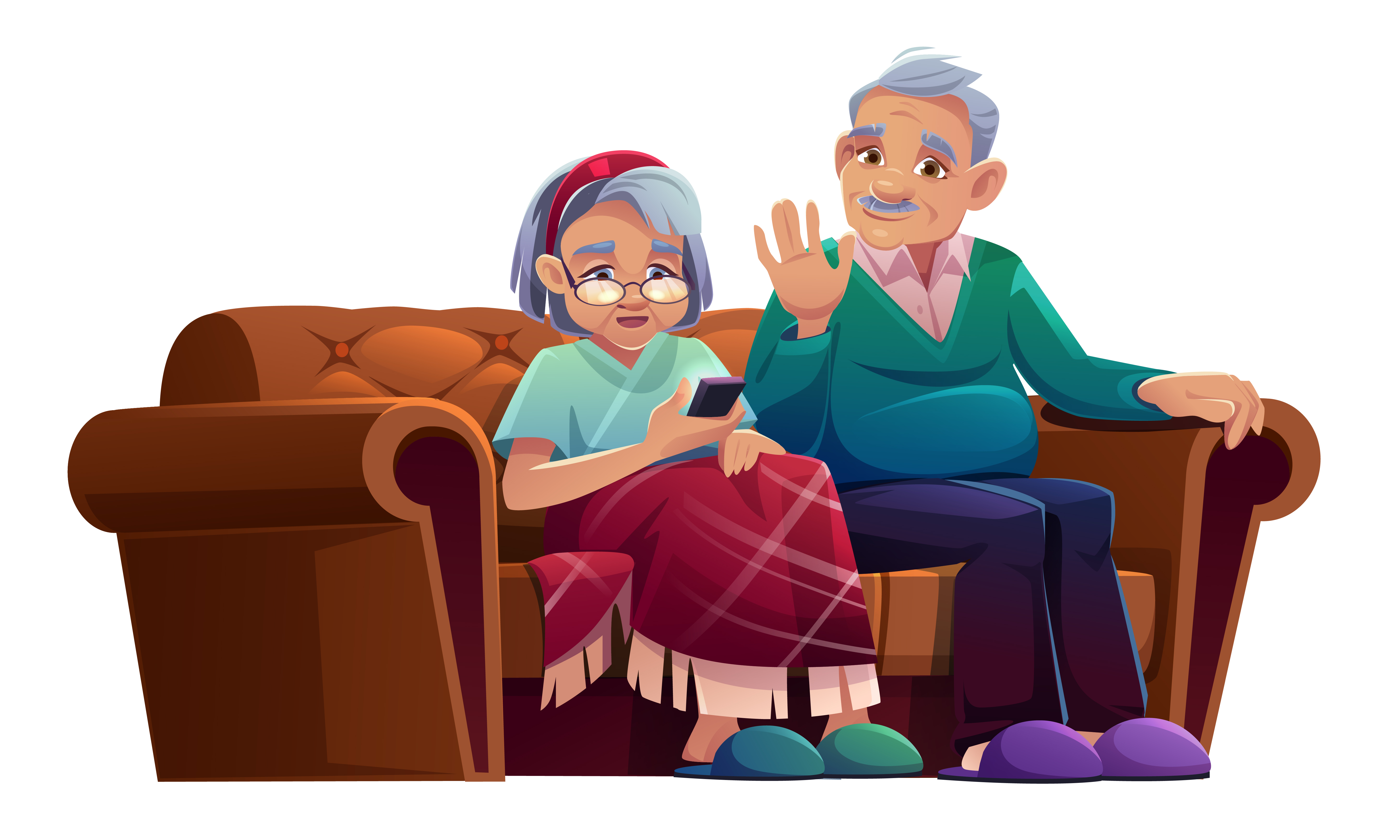 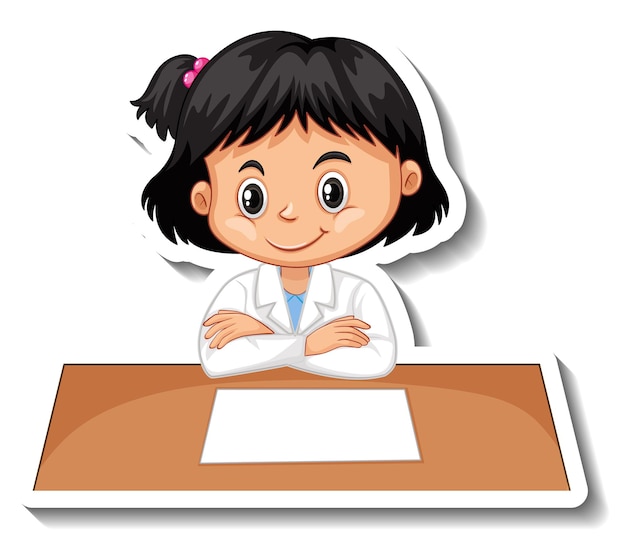 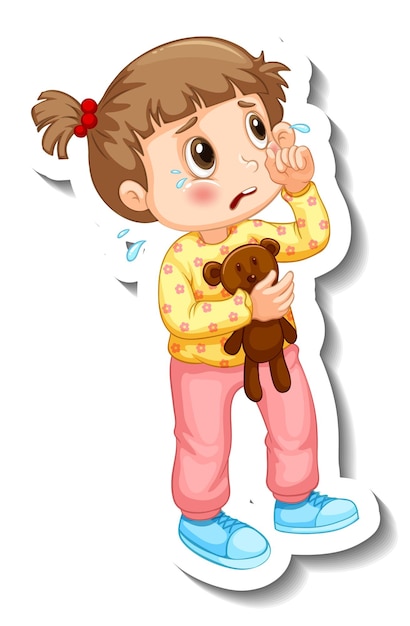 COPYRIGHT Cum DISCLAIMER NOTICE
Content owned by Sri Sathya Sai Central Trust, Prashanthi Nilayam, Puttaparthi, Sathya Sai District, Andhra Pradesh, India. 
Strictly not for Commercial Use, excluding content that falls in Public Domain or common knowledge facts.
Content can be downloaded and used for personal, educational, informational and other non-commercial purposes, subject to attribution in the name of ‘Sri Sathya Sai Central Trust, Prashanthi Nilayam, Puttaparthi’ only. Any attempt to remove, alter, circumvent, or distort the data that is accessed is illegal and strictly prohibited.
Some of the content is owned by Third Parties and are used in compliance with their licensing conditions. Anyone infringing the Copyright of such Third Parties will be doing so at their own risks and costs.
[Speaker Notes: Notes for Teacher - < Information for further reference or explanation >
Suggestions: <Ideas/ Images/ Animations / Others – To make better representation of the content >
Source of Multimedia used in this slide -  <Please provide source URL where we find the image and the license agreement>]